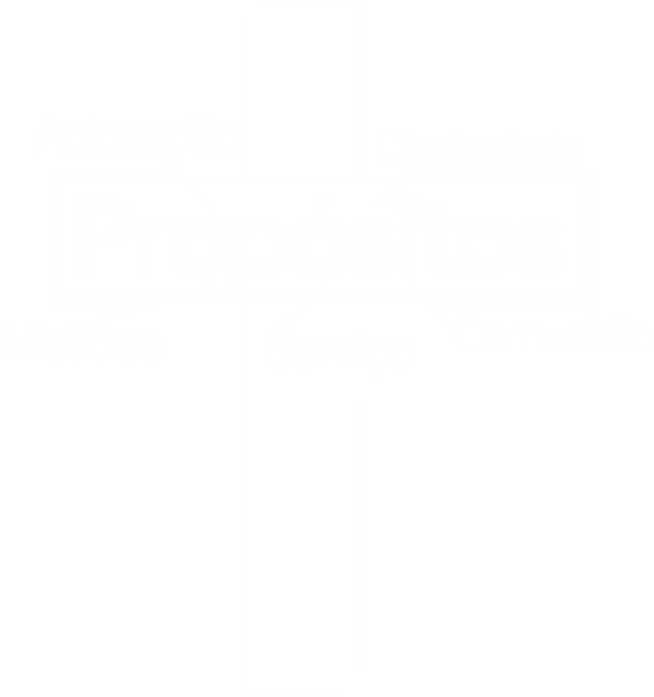 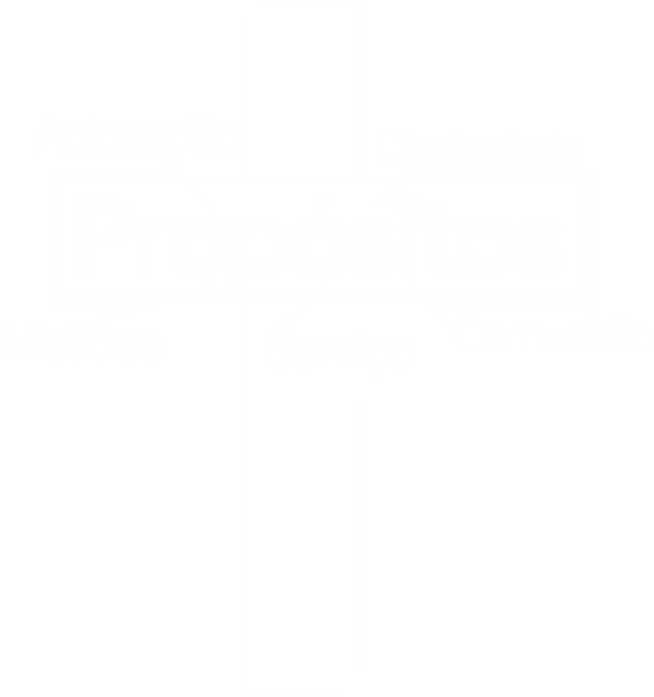 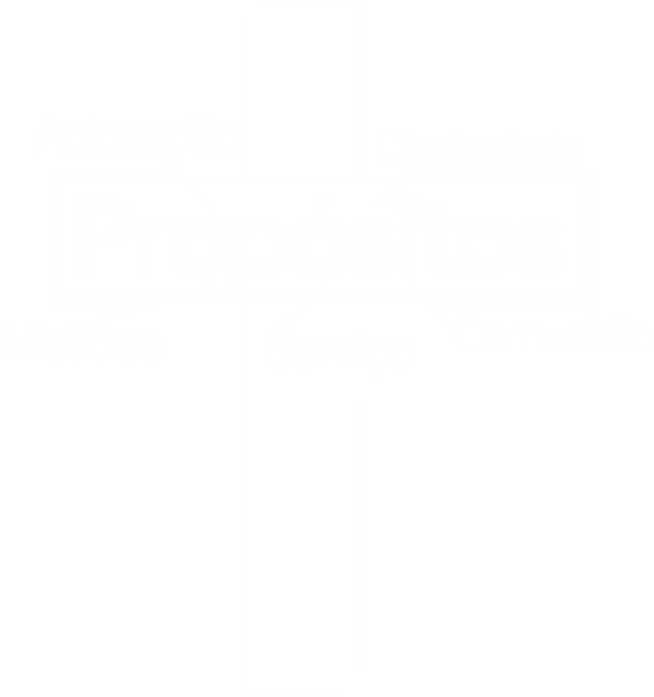 MISSÕES
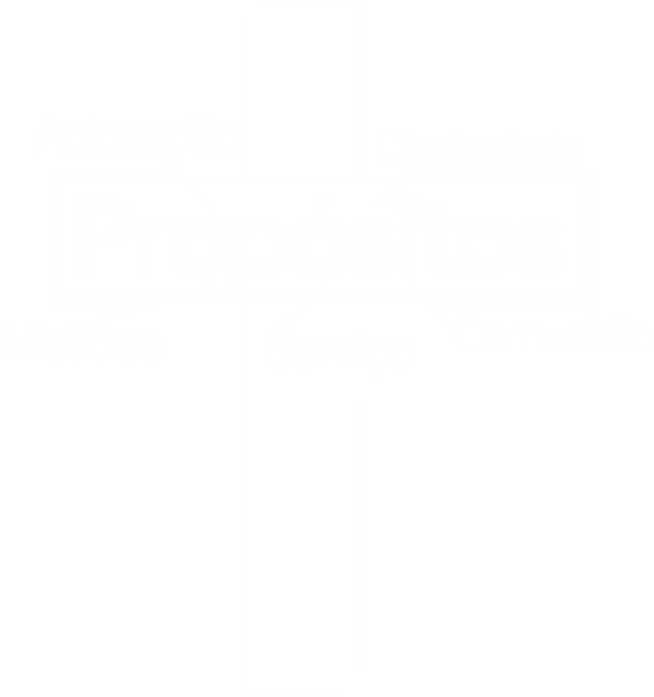 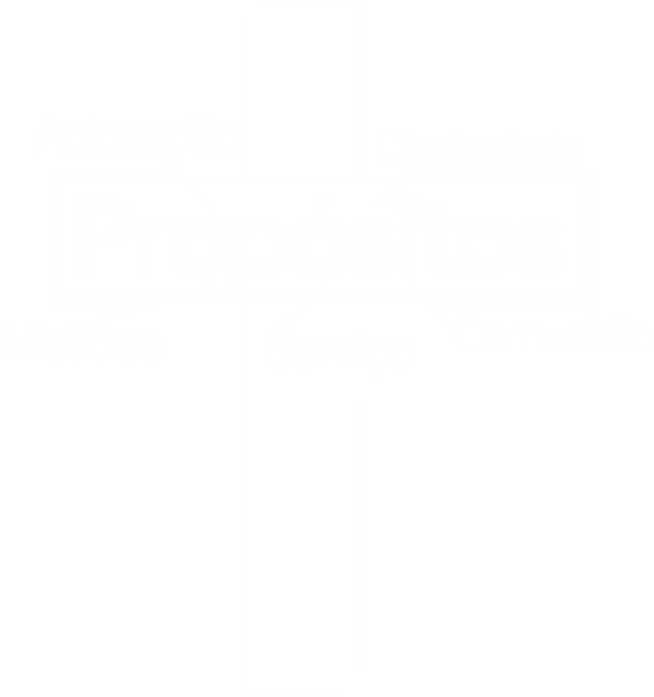 Missões
	Missão é um encargo, uma incumbência, um propósito, é uma função específica que se confere a alguém para fazer algo, é um compromisso, um dever.
EMPATIA = MISÉRICORDIA
“Portanto, IDE e façam DISCÍPULOS de todas as nações, batizando-os em nome do Pai e do Filho e do Espírito Santo, ensinando-os a obedecer a tudo o que eu ordenei a vocês. E eu estarei sempre com vocês, até o fim dos tempos". Mateus 28:19-20
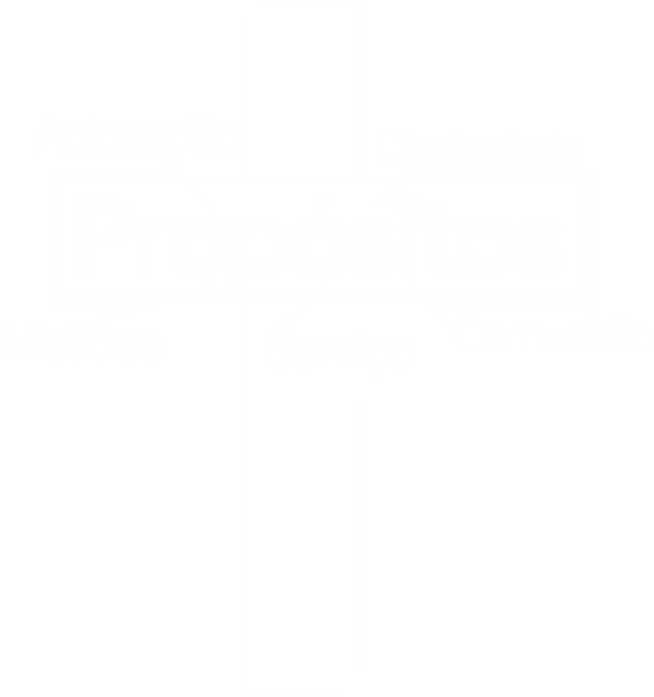 VISÃO - MISSÕES
Missões é sair da Zona de Conforto e ter coragem para ir .
Comunicar o evangelho com alegria e fé.
Missões não tem haver com LUGAR e sim com PROPÓSITO.
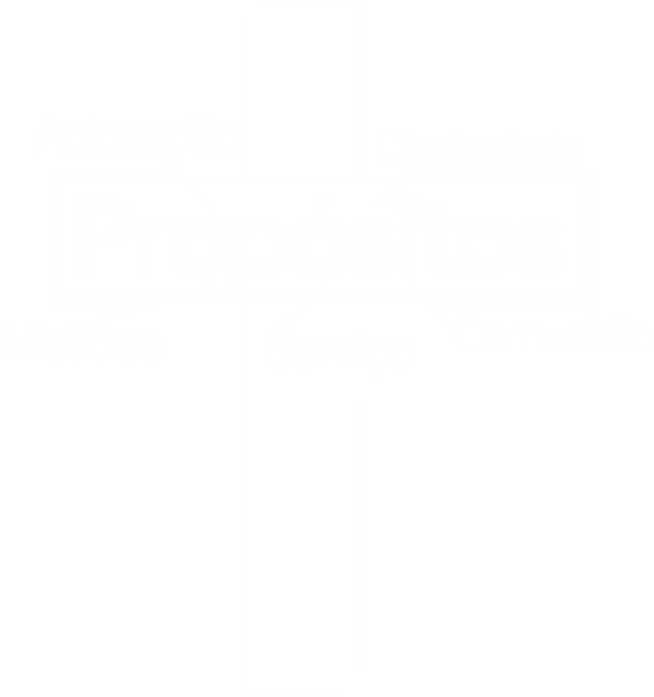 AÇÃO – MISSÕES5 LINGUAGENS DO AMOR
PALAVRA DE AFIRMAÇÃO >> Encorajamento
QUALIDADE DE TEMPO >> Um tempo proveitoso de conversa.
RECEBER PRESENTES >> Não é o presente, mas a atitude que fará a diferença. 
FORMAS DE SERVIR >> São atos que mostram o amor para a pessoa.
TOQUE FÍSICO >> Sinestésico
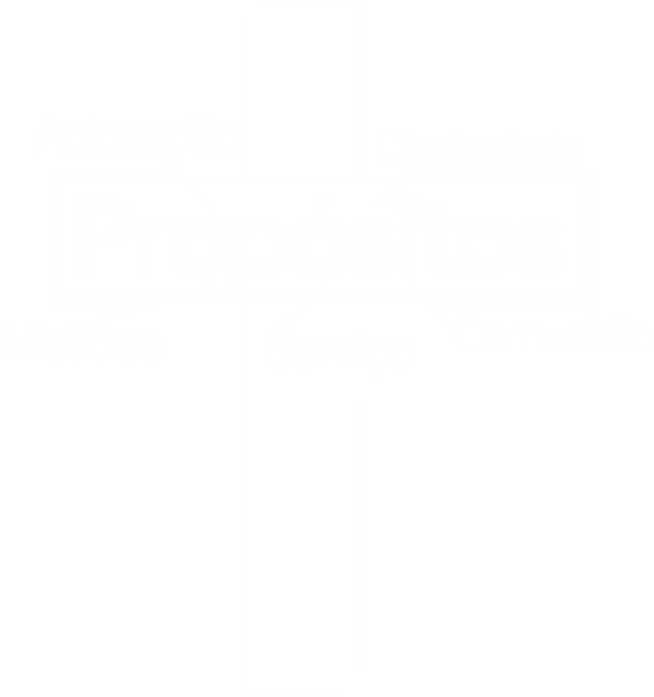 Eu fui feito para uma missão!
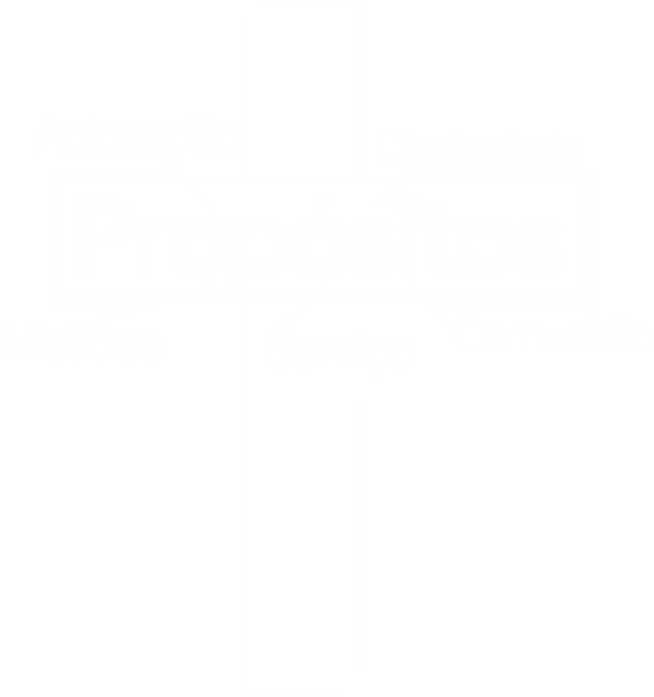 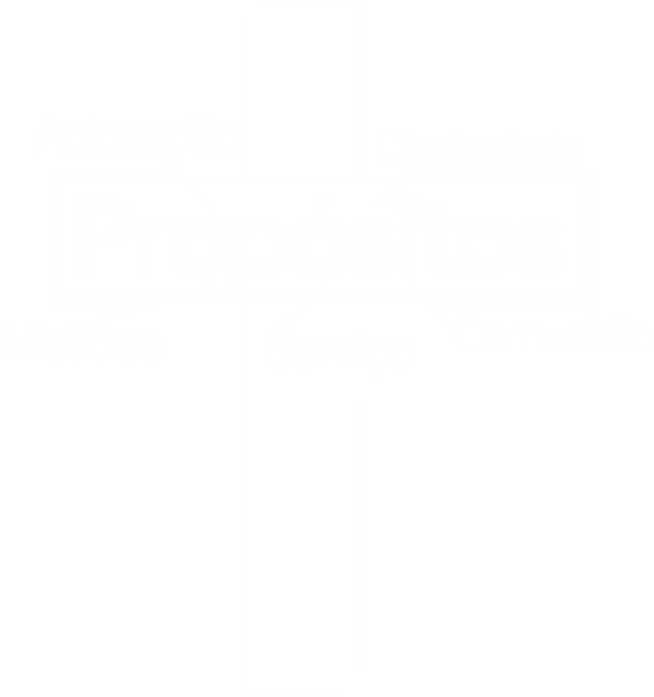